Induction as support programme for novice teachers in Estonia
Eve Eisenschmidt, PhD
eve@hk.tlu.ee
14 March 2011, Haapsalu
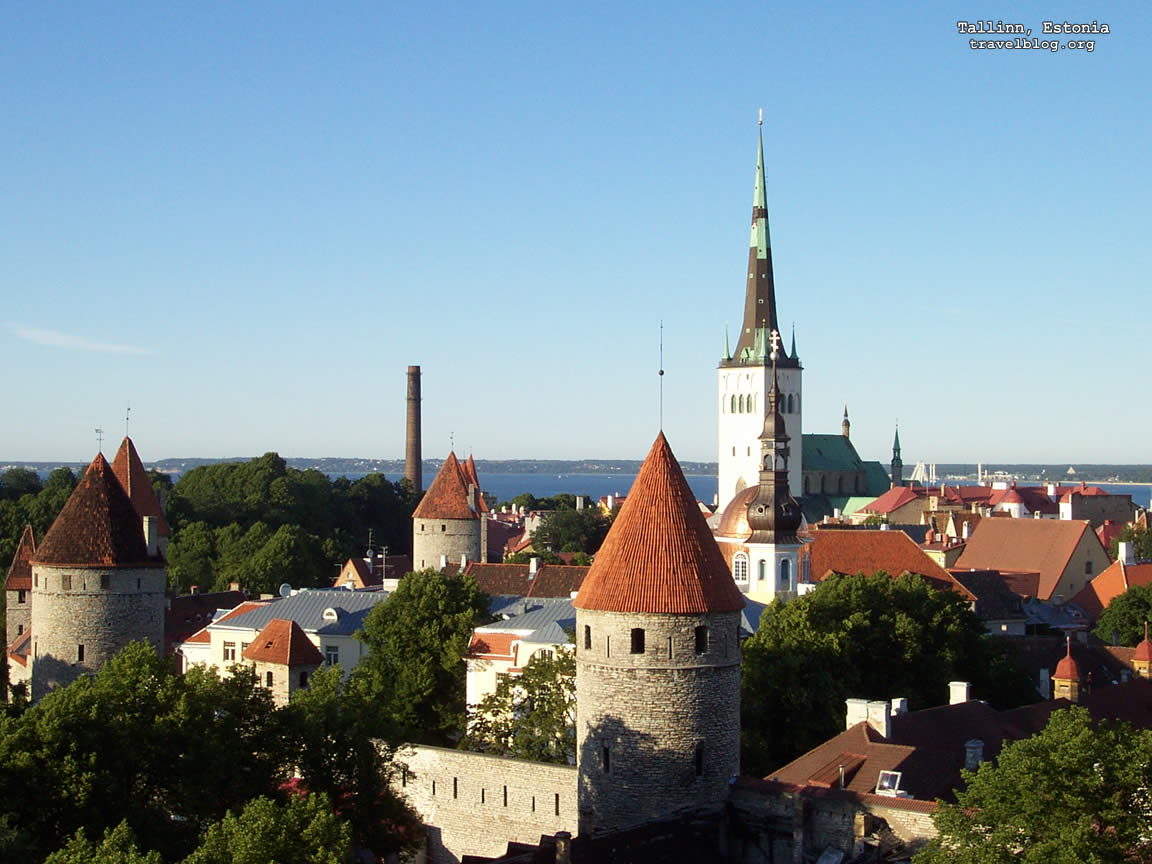 Induction to the local culture
Induction
The induction phase is the phase starting after graduating from teacher education and covers the first steps of a teacher’s teaching career. This phase lasts one to three years.

An induction programme is the support that is given to newly qualified teachers in the first steps of their teaching career.
Reasons to implement induction year
Studying to become a teacher is not popular among young people. 
During the first five working years many teachers leave school, trying to find jobs in other fields.
The views and beliefs about becoming a teacher have changed. Teachers’ professional development is a continuous process, including initial training, induction year and in-service training. 
Supporting a novice teacher during his/her first working year(s) has an essential place in educational reform.
I step
II step
III step
Initial education:
Linking theory and practice
Induction year:
Socialization and cooperation
Continuing education:
Self- reflection and analyze
lecturer
society
mentor
leader
tutor
colleague
Main steps of professional development and main challanges
Teacher’s competences
Induction year in Estonia
In Estonia preparations for the induction year, the support programme for novice teachers, started in 2002. 
	On national level the programme is implemented since 2004 for all first year teachers.
Organisation as a context for workplace learning and professional development
Socialisation in organisation/ in profession
Social dimension
Sotsiaalne dimensioon
Professional development of teacher
Professional knowledge and 
skills dimension
Personal dimension
Developing teaching 
competences
Developing professional identity
Theoretical background
School setting as an environment for professional development, support for mentors
Providing support in solving problems
Supporting the socialization of novice teachers to school as an organisation
Developing basic competences
Aims of induction
Professional development of novice teachers
University centres:
support programme for novice teachers
mentor training
monitoring and analysing the implementation of the induction year
Implementation model of the induction year
Ministry of Education, administrative part
Head of school –
is responsible for the induction year at school
Novice teacher –                   graduate of teacher training, who works as a first-year full-time teacher
Mentor –                             supervisor of a novice teacher, advisor
University lecturers/teachers – 
- organise support seminars 4 times a year to support novice teachers’ professional development and self-analysis;
- provide mentor training
Different parties in induction year
First results of implementation (1)
First year is a period of adaptation to the organisation.
Novice teachers consider the mentor to be a “local guide“. 
School leaders of the institutions with higher co-operative culture value induction year as a learning period for the novice teacher.
Results (2)…
Novice teachers' evaluation of the importance of  induction year was very divergent, depending on the quality of:
support received from the mentor, 
2) the meaningfulness of the university support programme and 
3) the novice's own readiness to analyse professional growth.
The eligibility of the implementation model
partnership between universities and schools in supporting the novice teacher's professional growth gives more possibilites to school development
 creates connection between initial training and the following continuous development
Gives feedback on the quality of initial teacher training and opportunities for interconnecting theory and practice
The first experiences of implementation have provided the following suggestions:
Initial teacher training should put more emphasis on and create preconditions for the development of a future teacher's professional identity (including professional self-conception), self-analysis and readiness for professional lifelong learning
Mentor training should pay more attention to the mentors’ skills and readiness to support the professional growth of the novice teacher through the process of feedback and reflection.
Suggestions (2):
More and more significance lies in organisational learning and learning community as the setting fostering teacher’s professional development. 
The question of changes in implementation of the induction programme is complex. The changes on the level of understanding are more easily achieved in schools which have the characteristics of a learning organisation, because these schools are oriented towards the idea of teachers’ professional learning.
Handbook on Induction: Developing Coherent and System-wide Induction Programmes for Beginning Teachers - a handbook for policymakers’, Overview of European Commission paper
15
Resource:
Developing coherent and system-wide induction programmes for beginning teachers (2010). A Handbook for Policymakers. [Commission Document]. 
http://www.kslll.net/PeerLearningClusters/clusterDetails.cfm?id=14
http://ec.europa.eu/education/lifelong-learning-policy/doc28_en.htm
16
Starting points compiling the handbook
Ministers of Education themselves have said that all teachers should have access to an induction programme ('Council Conclusions' of 2007 and 2009, statements of intent made by all the EU Education Ministers together).
PLA of the cluster and all the experts were convinced that mentoring alone is not enough - there need to be several systems of support for new teachers
Focus on policy development, not on the day-to-day practice, for example how each mentor should work
17
The way of working
The idea for the Handbook started with a Peer Learning Activity (PLA) in Tallinn 2008, there were so many good ideas and the Commission suggested to make not just a short report (as usual) but also a longer handbook giving advice to policymakers.
A handbook is not just a list of policy examples; instead, it tries to synthesise; it tries to explain what are the conditions for successful policies, describes actions that can be taken in different types of context and different types of education system.
A group of people from the Cluster and from the PLA volunteered to help with this job and tasks were divided up according to people's expertise.
18
Improving Teacher Quality the EU agenda
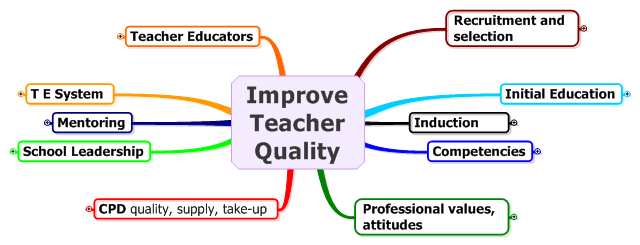 Paul Holdsworth Directorate General for Education and Culture European Commission
19
Induction
The induction is the phase starting after graduating from teacher education and covers the first steps of a teacher’s teaching career. This phase lasts one to three years.
An induction programme is the support that is given to newly qualified teachers in the first steps of their teaching career.
20
ITE
CPD
induction
The need for induction
Support for teachers at a crucial state of their career
Acculturation and socialisation in the profession
Support to the learning of teachers which is fundamentally different from their learning and their concerns during initial teacher education
PLA in Tallinn, 2008
21
Possible perspectives
Teachers as lifelong learners, reflective practitioners (individual)
Avoid drop-out of teachers, waste of money (financial)
Schools as learning organisations/communities, increasing learning potentials in schools (collective)
Enhancing teaching quality in schools (in relation to pupil learning)
Career perspectives of teachers (probation periods towards full teacher status or not)

PLA in Tallinn, 2008
22
Induction of new teachers
Ministers have agreed that:
all newly qualified teachers should get sufficient and effective support and guidance during the first few years of their career
this should include professional and personal support
http://www.europarl.europa.eu/sides/getDoc.do?language=EN&reference=A6-0304/2008
According to latest data, there is no state-wide induction system in:BE, BG, CZ, DK, EL, ES, IT, LV, LT, HU, MT, PL, RO, SK, FI, SE, IS, LI
23
New teachers need support:
Personal support 
from other beginning teachers
a safe environment
a reduced workload
Social support
Support from a mentor
Collaborative work (co-teaching / project groups) 
Professional support
from experts (e.g. Teacher Education Institutions);
Exchange of knowledge, collaborative learning communities
24
Support can be provided in 4 ways
A mentoring system
to stimulate professional learning through coaching, training, discussion, counselling. 
A peer system
to network within and across schools for social, personal and professional support. 
An expert system
to expand content and teaching through seminars, master-classes, materials, resources, guidelines. 
A self-reflection system
to promote professionalism, develop lifelong learning attitude through portfolios, diaries, observation / feedback, team-teaching ....
25
ITE
induction
CPD
Conditions for success
Induction as part of a continuum
Building on ITE
Feeding in CPD
Common language for teacher qualities
Appropriateness of activities to each stage
Adequate financial resources & recognition
For the beginning teacher (salary & workload)
For the mentor (salary and workload)
For the school
For teacher education institutes
26
Conditions for success
Clear roles and responsibilities
Beginning teacher
Mentor
School leader
Teacher education staff
Ministry and/or local authority
Unions/professional bodies/steering boards
Close co-operation (based on mutual trust)
Supportive learning environment in school
27
Conditions for success
Qualities of the actors
Mentor
Expert teacher
Expert in mentoring 
… (school development, …)
Schoolleaders 
Sensitive to teacher development and diverse needs
Leader of learning and promotor of an inspiring learning environment
See beginning teachers as an opportunity in/for schools
Mentor training!
28
Topics of mentor training
The purpose of induction programme
Role of mentor
Beginning teacher as adult learner
Beginning teacher’s needs and concerns
Communication skills, active listening
Classroom observation and feedback
Reflection, self analysis and development of professional goals
29
Conditions for success
Teacher educators
Willingness/openness to partnerships with schools
Willingness to adapt ITE programmes based on experiences of beginning teachers
Quality assurance of the induction system
Committent of all stakeholders to the development evidence-based practice
A learning system (through refection, monitoring, …)
System assurance
30
Key messages
There is no single model of effective induction policies; the induction programmes studied here show a great diversity: they may be voluntary or compulsory, localised or nationwide; they may or may not be linked to probationary periods or to the assessment of teacher competences. 

Case studies illustrate the key aspects of induction programmes and the variety of ways in which they can be put into practice.
(Chapter 6)
31
Checklist
Aims and objectives
	In what specific ways could a systematic induction programme: 
Benefit learners in your country, and fit in with your national policy goals?
What are the expectations of stakeholders? (Minister, beginning teachers, serving teachers, school leaders, teacher educators, local authorities, unions,  professional bodies …)
What will the policy aims of your induction programme be? What concrete measures will you use to measure progress towards these aims?
In what ways do you want the induction programme to link to school development, or to the professional development of experienced teachers, teacher trainers and school leaders?
32
Design
	What kind of induction programme would fit your goals and national context? e.g. 
Is it linked to a probationary period before registration as a teacher, or a non-formal programme?
Compulsory for all beginning teachers?
 What exactly are you looking for in a teacher? Does your country have an explicit statement of the competences that teachers must possess at each stage in their career?
In what ways will your induction programme provide personal, social and professional support to all beginning teachers? Which people and institutions will have responsibility?
·         In your context, how can you best provide interlocking systems for: 
·         mentoring, 
·         peer support, 
·         expert support and 
·         self-reflection?
·         How can you ensure that your induction programme can flexibly adapt to the specific needs of each beginning teacher?
33
Implementation
	Have you secured adequate financial support, especially for the training of mentors, and for reduced timetables for beginning teachers and mentors?
Do you intend to introduce a pilot programme to test out your ideas?
Does each of the stakeholders support the proposed scheme?
Is the role of each of the actors (stakeholders) in the proposed scheme clearly stated?
Have you put in place adequate structures for communication and cooperation between all relevant stakeholders? Is there a relationship of trust?
Have school leaders been adequately trained and supported to create a culture of learning in schools?
Have mentors been adequately trained?
Does the induction programme build on the curriculum in ITE and prepare for CPD?
Have you an effective system of monitoring, review and quality assurance of the policy and procedures once implemented?
34